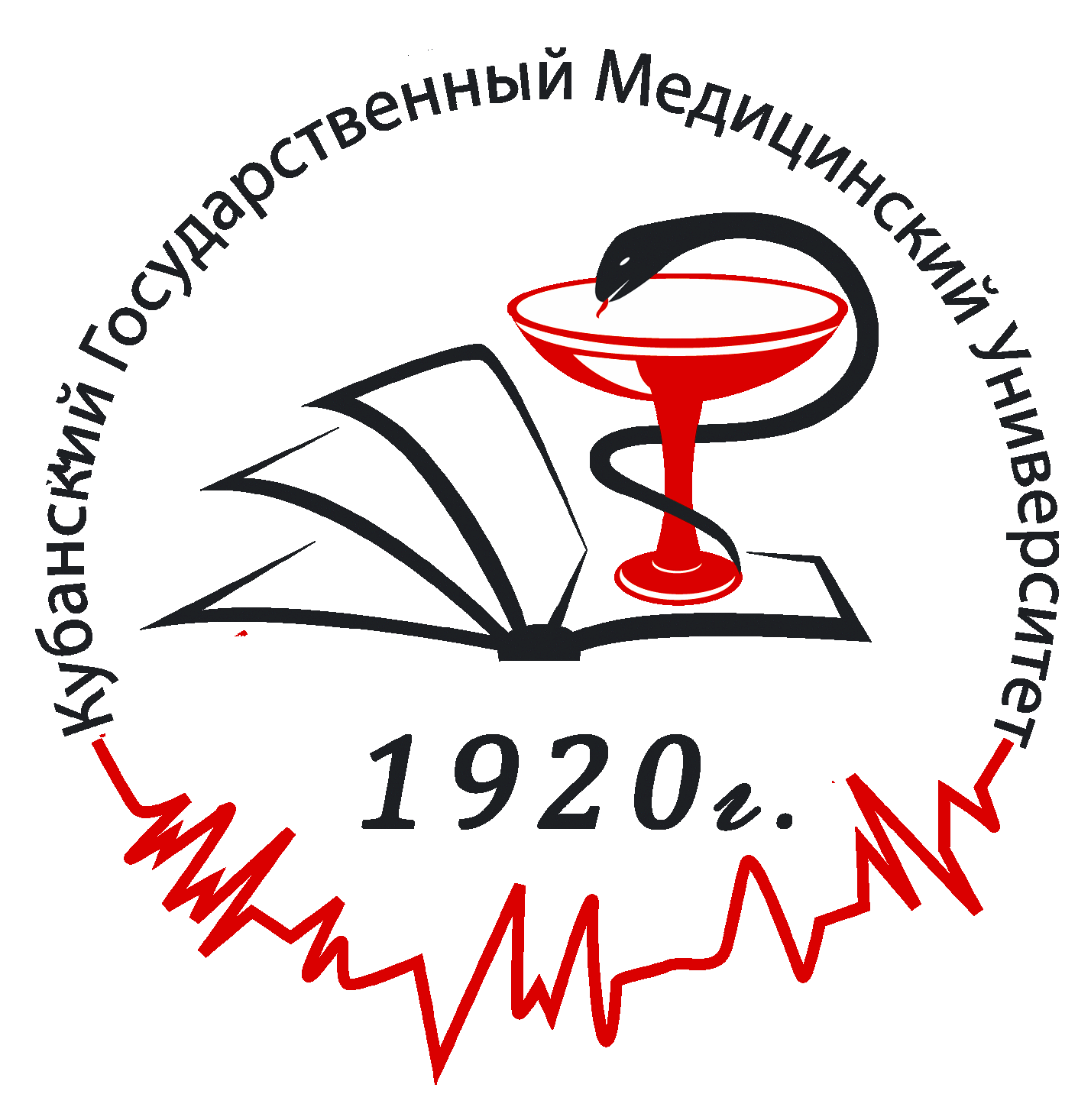 VIII межрегиональная научно-практическая
 конференция
СОЦИАЛЬНЫЕ И КЛИНИЧЕСКИЕ РУБЕЖИ СОВРЕМЕННОЙ ПСИХИАТРИИ И НАРКОЛОГИИ
Актуальные подходы в терапии расстройств шизофренического спектра детско-подросткового возрастаг.Краснодар 2022
К.м.н.,и.о. доцента кафедры психиатрии ФПК и ППС ФГБОУ ВО «КубГМУ» Минздрава России Коломиец Э.А.
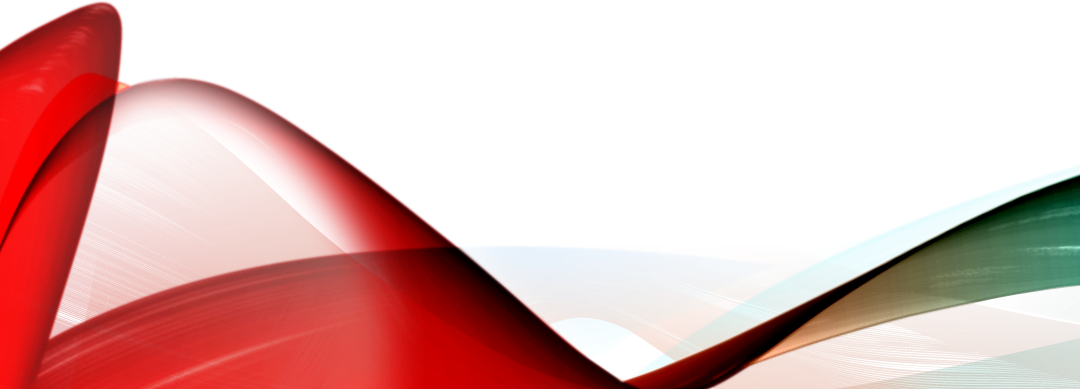 Подростковая шизофрения имеет большое сходство с шизофренией у взрослых. Психопатологические симптомы тем сильнее, чем моложе возраст пациента и в период пубертатного криза мы можем встречать синдромы, которые не встречаются во взрослом состоянии. 
Частота шизофрении у подростков нередко переоценивается за счет включения в ее рамки различных патологических состояний другого типа. 
Клинические формы шизофрении у подростков имеют общие закономерности развития с клиническими формами шизофрении у взрослых.
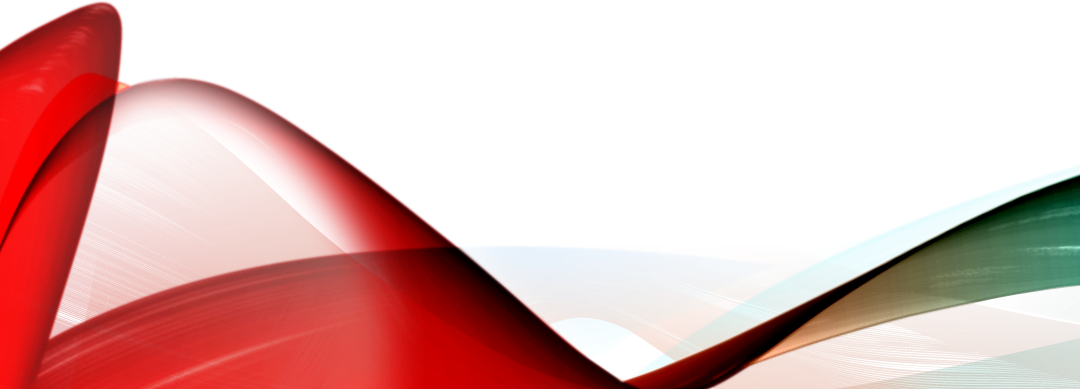 Дебют в подростковом возрасте
Определенные диагностические сложности связаны еще и с тем, что расстройство может быть не только шизофреническим дебютом, но и дебютом БАР, результатом употребления ПАВ. 
Не всегда удается установить диагноз сразу из-за неопределенности проявлений заболевания, нечеткой клинической картины. В этом случае целесообразен диагноз «Острое психотическое расстройство», без каких-либо уточнений.
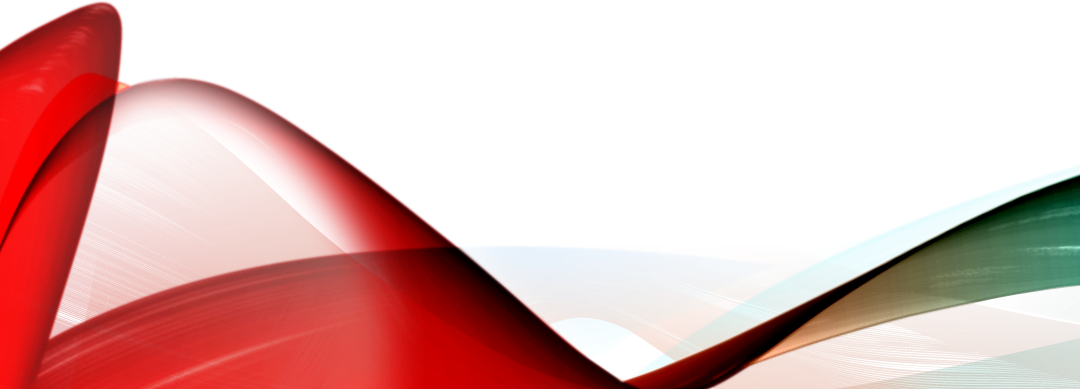 Факторы, обусловливающие изменчивость  диагностики в подростковом возрасте
стремление отсрочить констатацию шизофренического процесса с целью избежать стигматизации или  ошибочной диагностики шизофрении;
субклиническая стадия заболевания, проявляющаяся неспецифичностью или отрывочностью характера проявлений болезни в подростковом возрасте;
динамика развития патологического процесса на ранних стадиях  может маскироваться за психопатологическими симптомами иных психических нарушений.
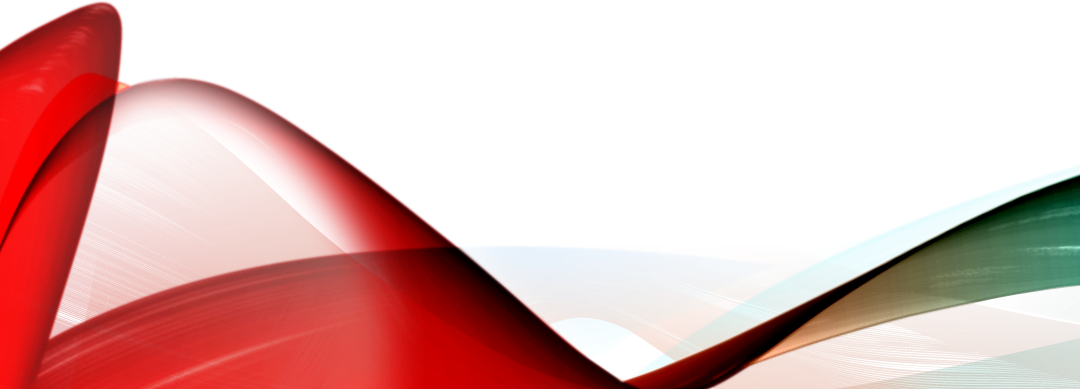 В КАЧЕСТВЕ МАСКИРУЮЩИХ, НАИБОЛЕЕ ЧАСТО НАБЛЮДАЮТСЯ:
личностные нарушения (с девиациями, стойкими аутоагрессивными тенденциями, суицидоманией, с нарушениями поведения, с расстройствами половой идентификации);
аффективные состояния;
синдром нервной анорексии;
псевдоорганические расстройства;
Синдромы когнитивного дефицита, как проявления интеллектуальной недостаточности.
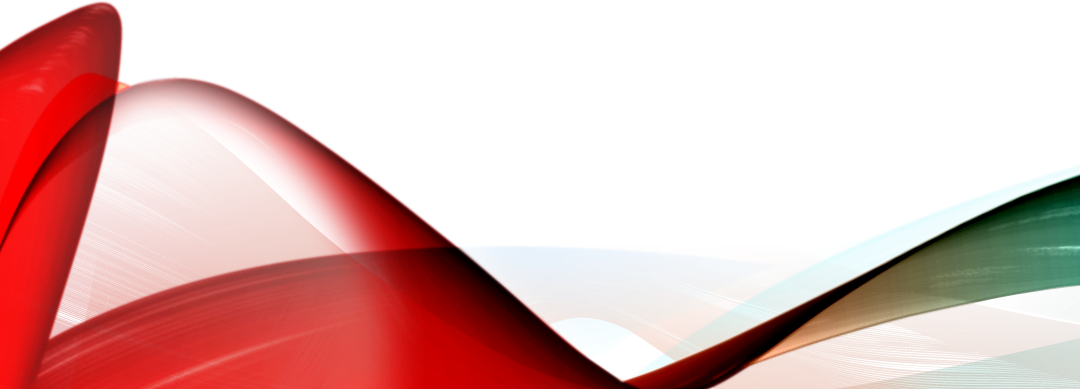 АФФЕКТИВНАЯ СИМПТОМАТИКА
Представлена как депрессивными, так и эпизодами смешанного аффекта с возможными включениями расстройств психотического уровня, с невротическими симптомами, а так же с постепенным формированием негрубых негативных изменений. 
При апатической субдепрессии с дефицитарной симптоматикой  имеет место «негативная аффективность» - вялость, апатия, падение интересов. 
Эндогенно-процессуальные состояния могут выступать под «маской» поведенческих девиаций, представленных как изолированно, так и в сочетании с аффективной патологией.
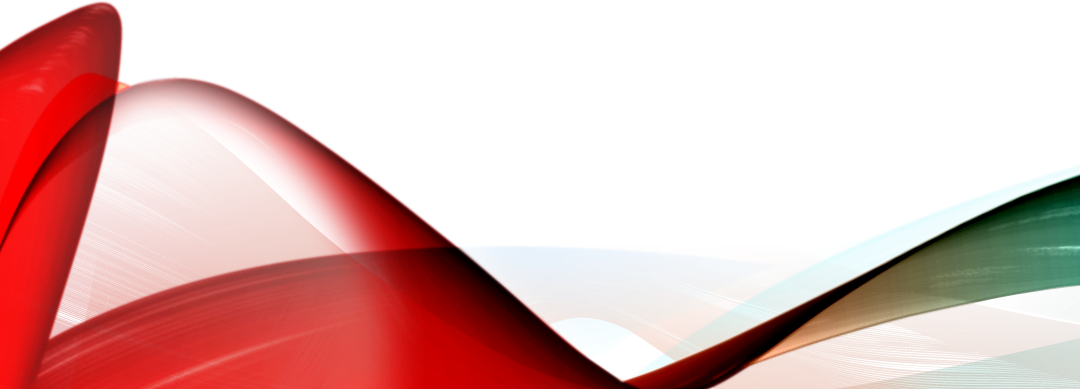 Нарушения половой идентификации
Встречается  не изолированно, а в структуре полиморфного синдрома, включающего, в том числе, расстройства тяжелых регистров (бредовых, галлюцинаторных).
 Подростки заявляют о желании сменить пол, возникающем под влиянием галлюцинаторно-бредовых переживаний, а также на фоне сформированных дефицитарных изменений. 
В отличие от случаев истинной гомосексуализма, не выражен собственно компонент сексуального влечения к лицам того же биологического пола.
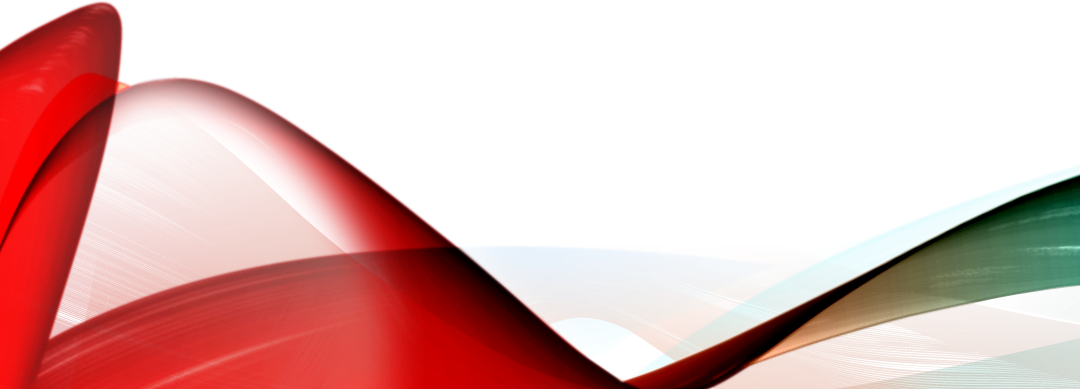 Клинические проявления шизофрении подросткового возраста
Варьируют не только по типу течения болезненного процесса (непрерывное или приступообразное), но и по остроте начала болезни; 
Возрастные особенности психопатологии выражены тем значительнее, чем моложе ребенок. В период пубертатного криза возможно появление синдромов, обычно не наблюдающихся у взрослых.
При раннем дебюте  достоверно больше нарушаются память, внимание, отмечается недоразвитие интеллекта и нарушения мышления по типу непродуктивности, а так же возрастает вероятность социальной дезадаптации. 
При более позднем дебюте мнестические и гностические функции развиты лучше, а так же отмечается некоторое улучшение социальной адаптации.
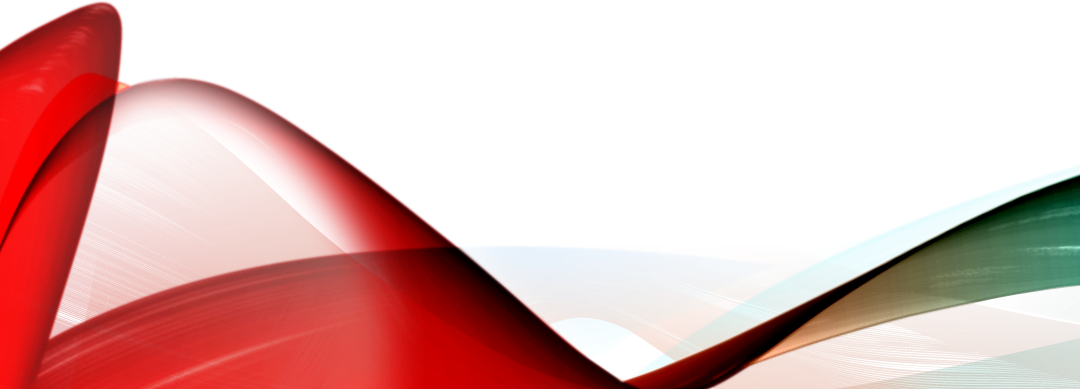 ЭПИДЕМИОЛОГИЯ
Общая распространенность шизофрении (Regier et al.,1993 Hafner and an der Heiden, 1997), составляет около 0,5 - 1% в популяции (примерно в 4% всех случаев шизофрения начинается до 15-летнего возраста, лишь у 1% больных - до 10 лет). 
Распространенность ДШ в России от 0 до 14 лет составляет 1,66 на 10 000 детского населения (0,017%). В психиатрических стационарах частота шизофренических расстройств у детей составляет 1-2%, среди подростков - около 5%. 
Гендерные различия обнаруживаются в соотношении заболевших мальчиков и девочек: в пределах 2:1 - 3,2:1 в возрасте до 10 лет и 1,5:1 в возрасте от 11 до 17 лет (Hafner ,2007).
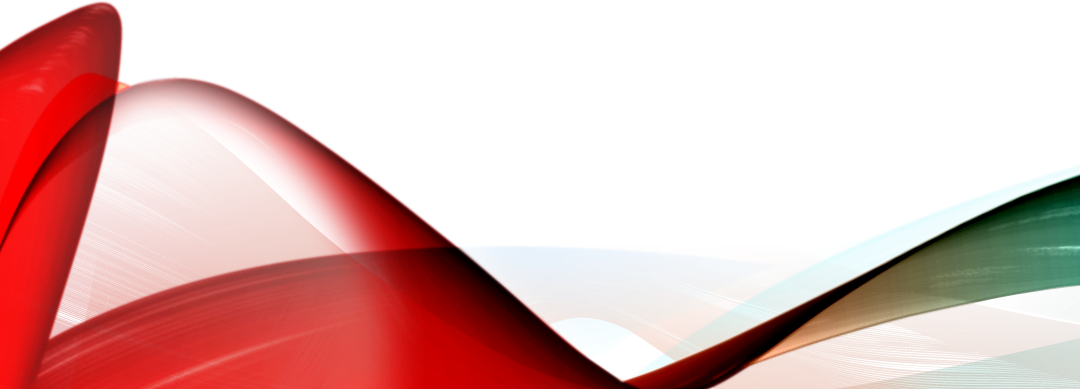 Возрастная специфика психических расстройств подросткового возраста
Наличие  редуцированных специфических синдромов и поведенческих расстройств, сопряженных с дисгармонией психического развития;
При более поздних дебютах «повзросление» клинической картины болезни. Наиболее распространенными стали обсессивно-фобические и аффективные расстройства, а также проявления когнитивного дефицита;
Внимание раннее формирование шизофренического дефекта у подростков;
Синдромальную незавершенность отдельных симптомокомплексов, отсутствие строгой закономерности в развертывании острых состояний и их обратном развитии с прохождением определенных этапов;
Кратковременность состояний психомоторного возбуждения, расстроенного сознания;
Галлюцинаторно-бредовая симптоматика с включением синдрома психического автоматизма в дебюте заболевания не соотносится с хроническим течением болезни и не означает непременно ее неблагоприятного прогноза;
Парциальная охваченность болезнью.
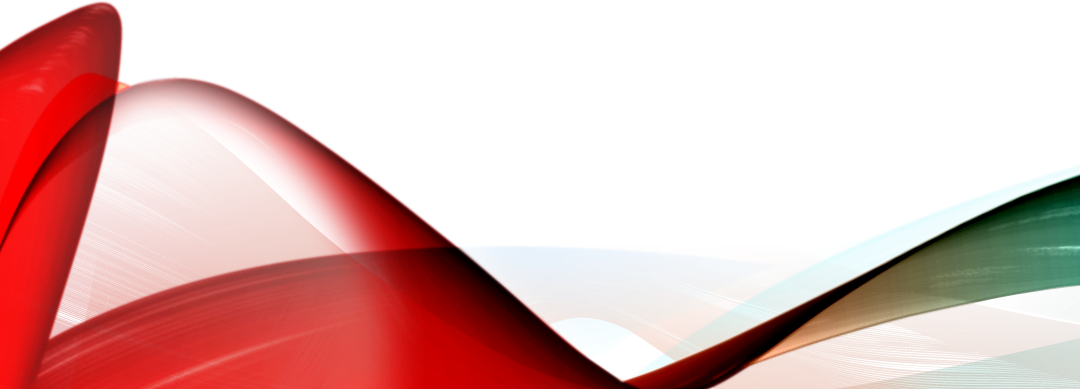 Факторы среды, обусловливающие дебют шизофрении в подростковом возрасте
Шизофрения определяется как расстройство, при котором различные средовые факторы влияют на комплексный полиморфизм генов.

Генный полиморфизм является необходимым, но недостаточным объяснением возможных предпосылок заболевания. 

Нарушение родительской привязанности;
Жесткое обращение с детьми, сексуальное насилие над ребенком;
Употребление ПАВ.
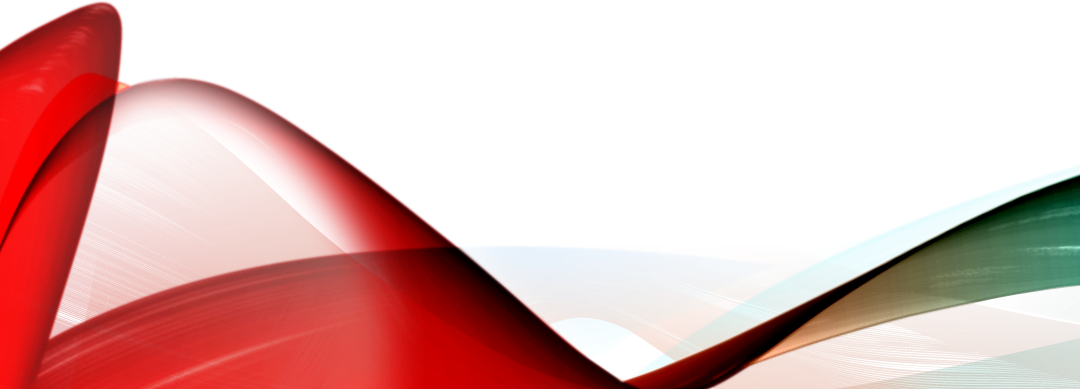 Порядок диагностического обследования
Объективный анамнез, изучение медицинской документации, субъективный анамнез, использование оценочных шкал;
Проведение клинического (психопатологического), физикального, инструментальных и функциональных методов исследования, привлечение врачей-консультантов других специальностей;
Экспериментально-психологическое исследование;
Консультация логопеда, дефектолога при наличии осложняющих расстройств в виде специфических нарушений речи и школьных навыков.
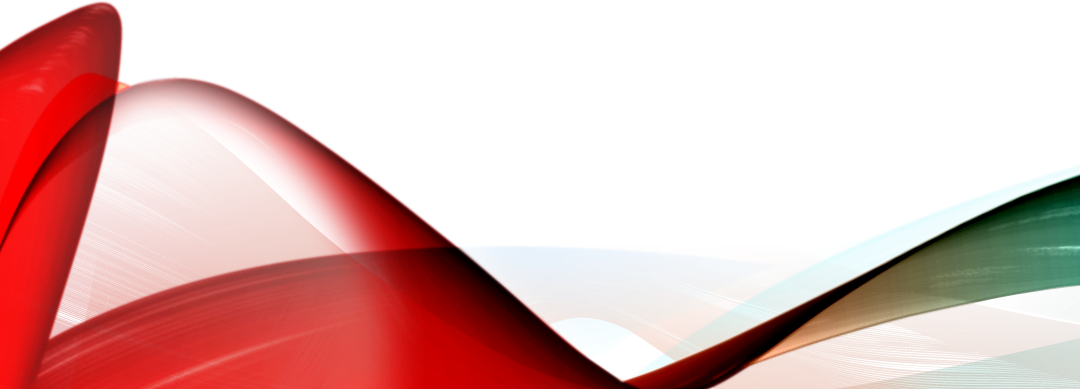 Порядок диагностического обследования
Инструментальные методы исследования
Патопсихологическое обследование:
Опросник «Аффективное расстройство и шизофрения для школьников» (Schedule for Affective Disorder and Schizophrenia for School-Age Children (6-18 лет);
Опросник «Детские психические расстройства и шизофрения» (Interview for Childhood Disorders and Shizophrenia) - CAPA (8-18 лет);
Опросник «Психиатрическая оценка детей и подростков» (Child and Adolescent Psychatric Assessment) - DICA(6-17 лет).
Электроэнцефалография (ЭЭГ);
Методы нейровизуализации – компьютерная томография, ядерно-магнито-резонансное исследование;
Электрокардиография (ЭКГ);
Лабораторные методы обследования.
Порядок диагностического обследованияШкалы:
KIDDIE-PANSS - в возрасте 6-16 лет;

Шкала оценки детской психики (Childrens Psychiatric Rating Scale) - IDS (5-13 лет); 

Шкала нарушений мышления (Trought Disorder Scales) - возраст 5-13 лет.
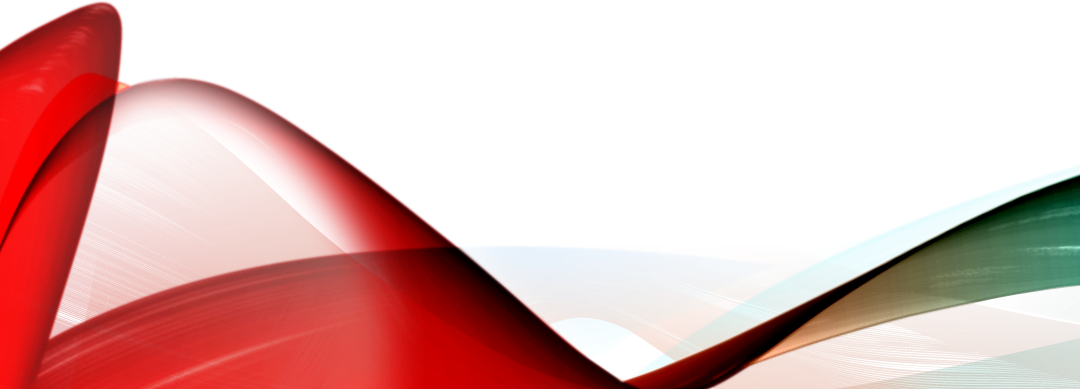 Лечение дебюта шизофрении в подростковом возрастеПрименение атипичных нейролептиков
Назначение медикаментозного лечения подросткам сопряжено с определенными трудностями:
Опасения родителей  и самого подростка приема психотропных препаратов;
Потенциальный риск побочных эффектов.
К рисперидону, который рекомендован при РАС с 6-ти лет и при Sch у подростков - с 13-ти лет добавлен арипипразол. Позже к этому списку для лечения шизофрении был добавлен кветиапин, оланзапин и зипразидон. Но все же, именно рисперидон остается самым назначаемым в подростковой практике антипсихотиком.
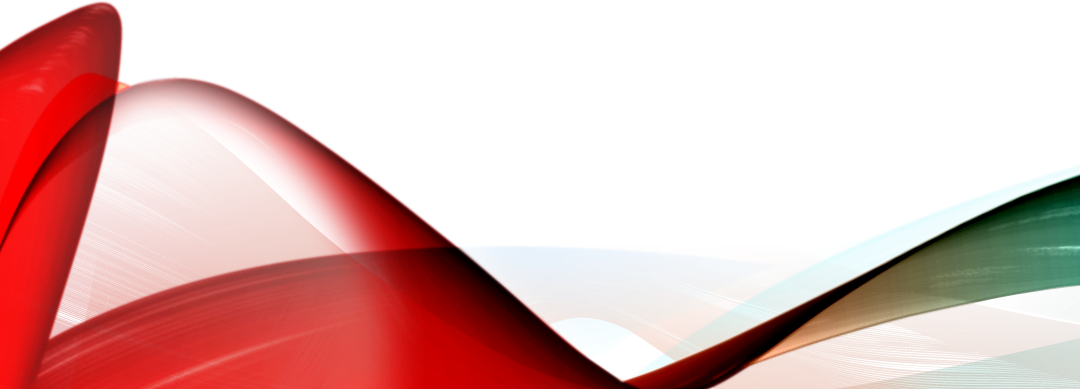 Наиболее часто встречающиеся побочные эффекты антипсихотической терапии
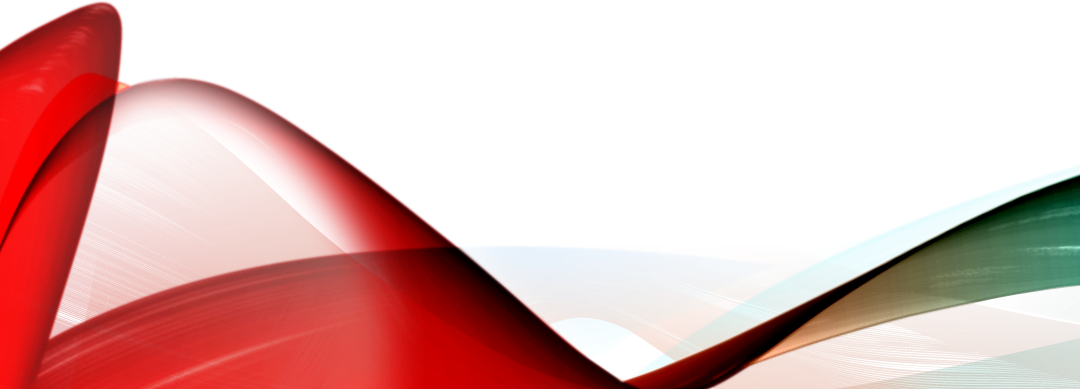 Прогноз и отдаленные последствия подростковой шизофрении
Шизофрения с дебютом в подростковом возрасте протекает менее доброкачественно, чем у взрослых
В перспективе - плохая социальная приспособляемость, тяжелые функциональные нарушения, высокая социально-экономическая зависимость от окружающих. 
Негативное влияние на адаптационные возможности оказывали сохраняющаяся активность эндогенного процесса, ранний возраст начала заболевания, значительная прогредиентность. 
Профилактика неблагоприятных исходов шизофрении заключается в возможно ранней ее диагностике, назначении адекватной терапии и реабилитационных мероприятиях, направленных на купирование когнитивного дефицита, тренинг социальных навыков, повышение социальной компетентности больных.
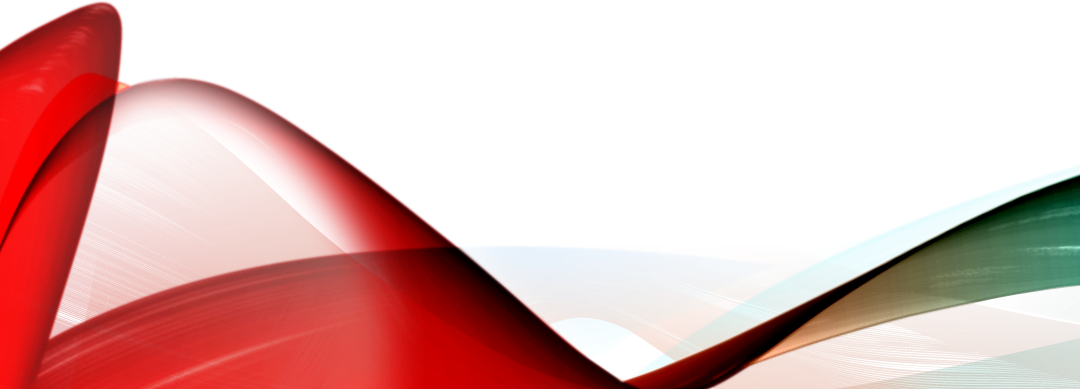 Соблюдение рекомендаций (трудности )
Зачастую психиатру приходится преодолевать сопротивление со стороны пациента, которое может быть обусловлено следующими причинами:
вероятность развития побочных эффектов
страх приема психотропных препаратов
страх осознания у себя психического расстройства
взаимодействие психотропных препаратов с алкоголем
   Установление доверительных отношений с подростком и его родителями  играет важную роль в обеспечении комплаентности терапии,  возможности мониторинга побочных и положительных эффектов от проводимой терапии.
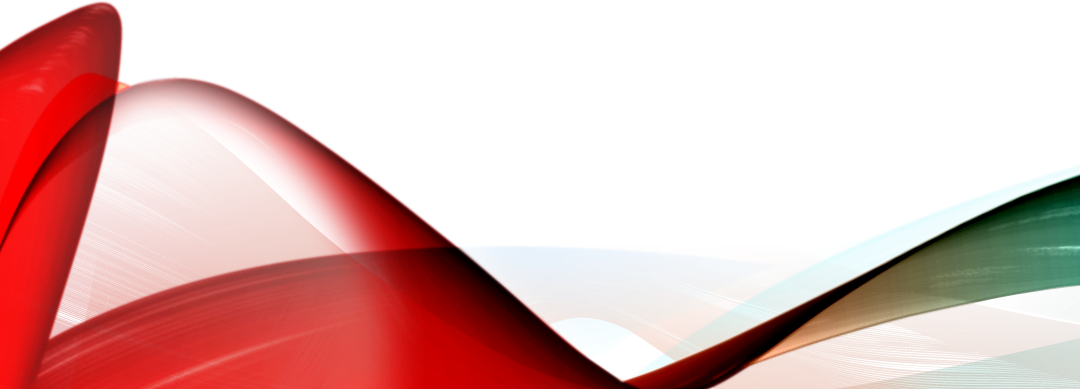 Спасибо за внимание!
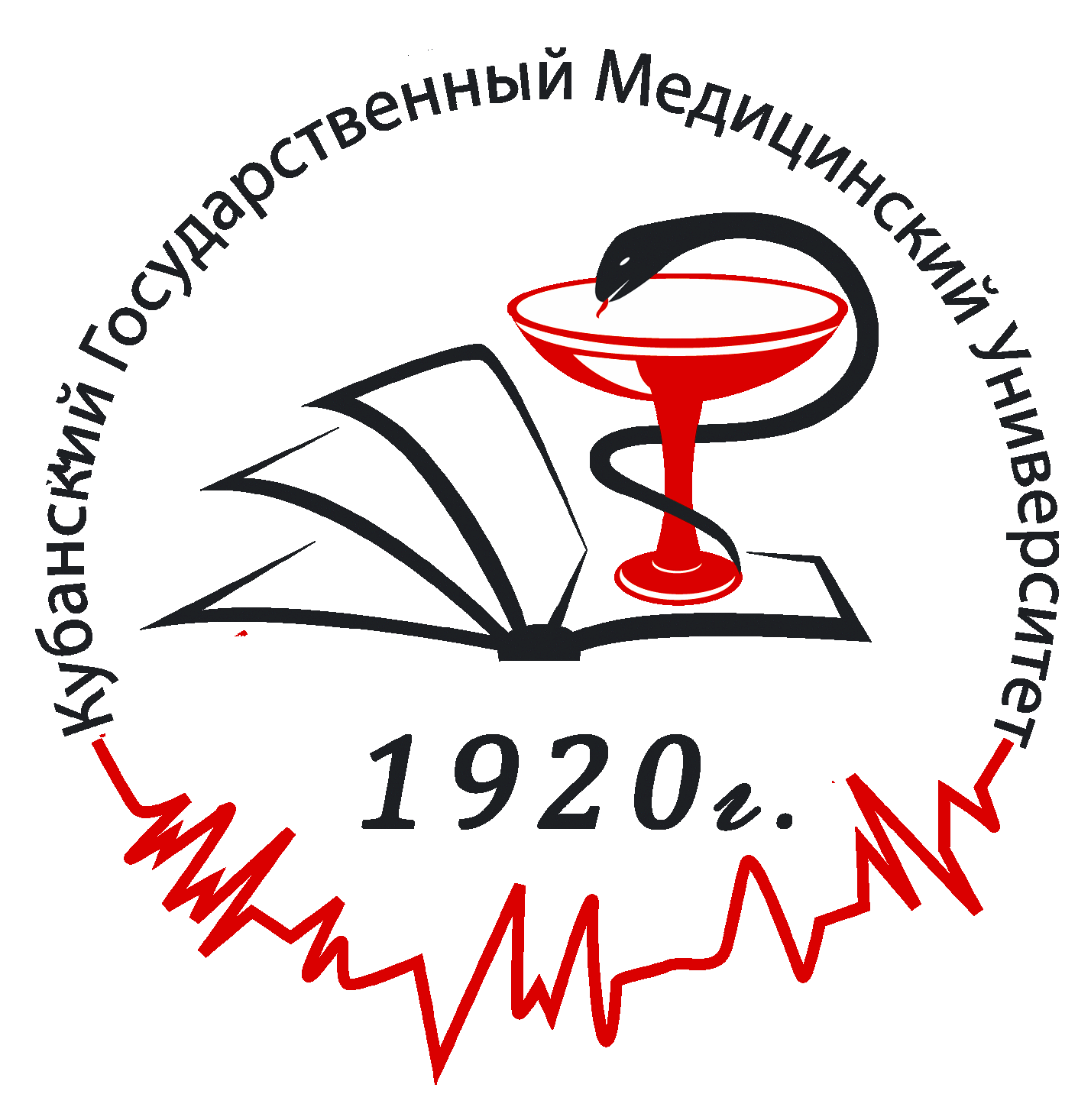 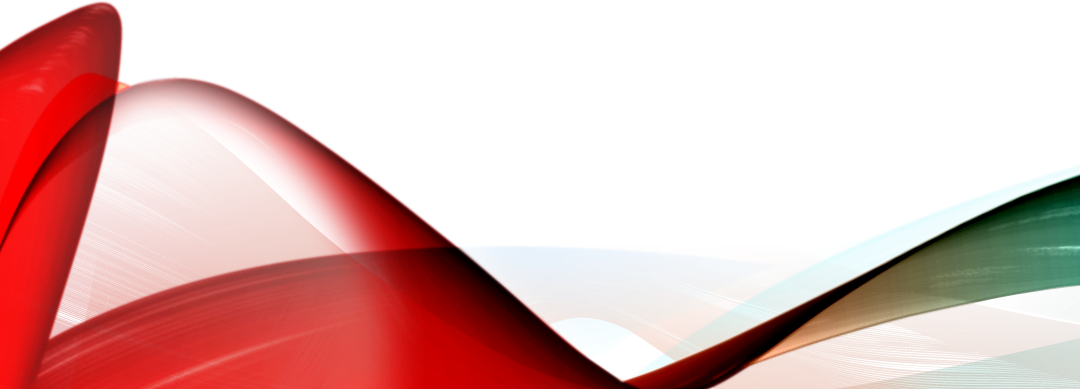